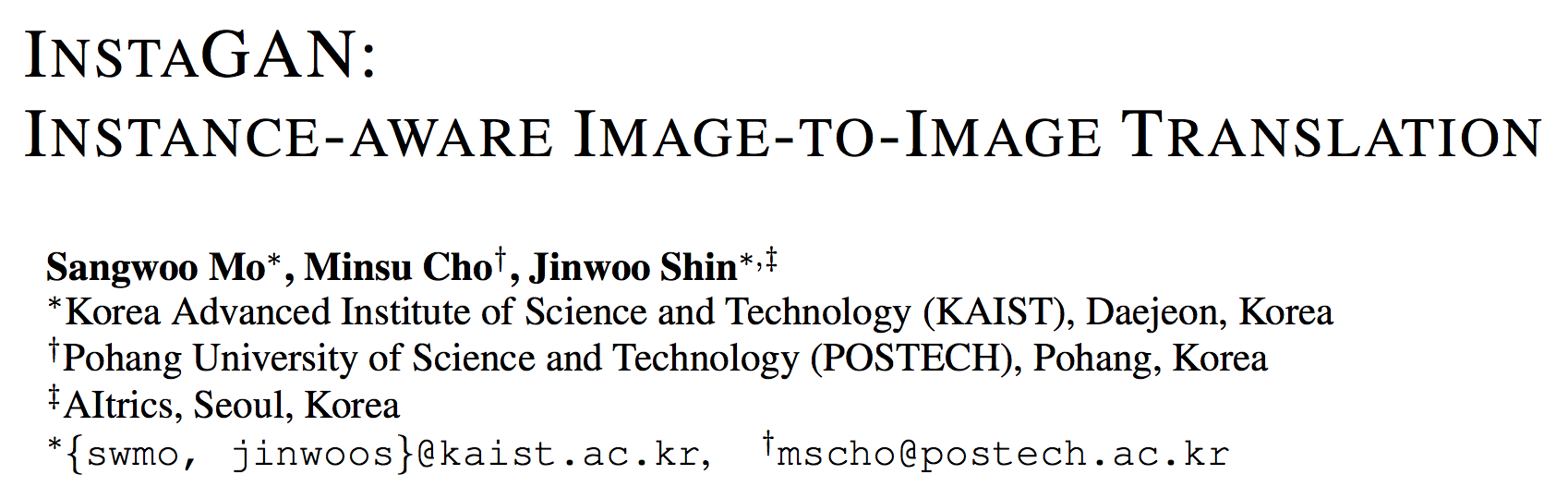 ICLR 2019
Motivation
Fail on challenging tasks 
significant changes in shape of instances 
contains multiple target instances
Contributions
Instance-augmented neural architecture
translates both an image and the corresponding set of instance attributes
context preserving loss
Framework
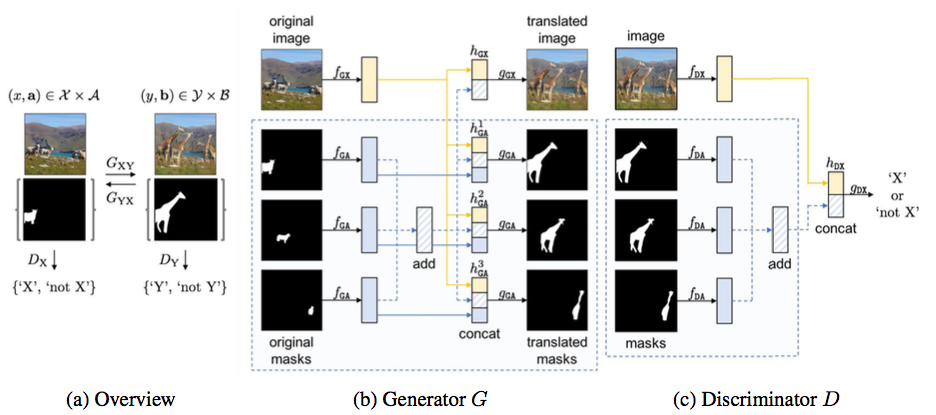 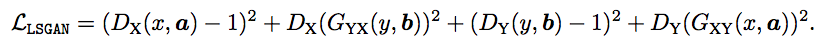 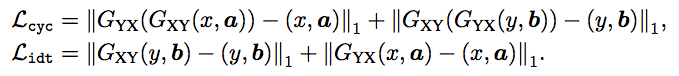 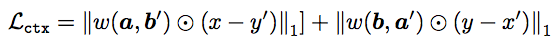 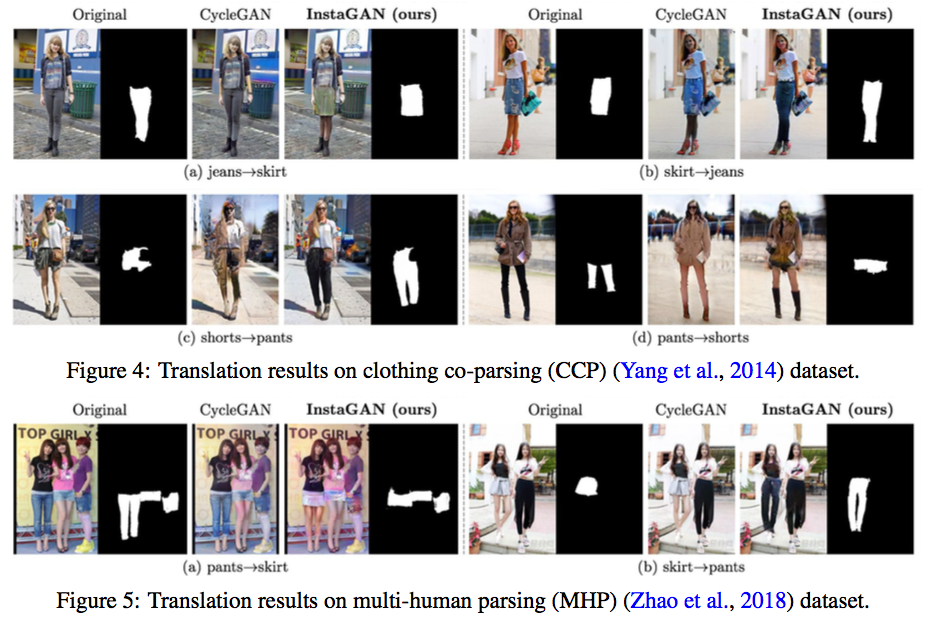